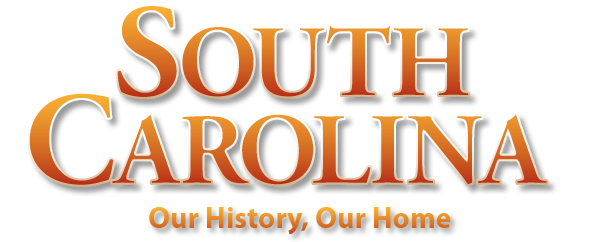 Chapter 15: Racial, Economic, and 
Political Change
STUDY PRESENTATION
© 2022 Clairmont Press
Section 1: Pivotal Social Changes
Section 2: The Industrializing State
Section 3: Pivotal Political Changes
2
Section 2: The Industrializing State
Essential Question: How did the economy of South Carolina change in the twentieth century?
3
Section 2: The Settlement of Charles Town
What terms do I need to know? 
right-to-work law
Sunbelt
4
Introduction
Industrialization brought change.
Positive 
Diversified factories
Modern transportation
International access to goods
Negative
Pollution
Poverty
5
The Drive for Industrial Diversity
Prevalent industries
Textiles
Chemicals
Wood pulp and paper
Creation of State Development Board
Selling points - natural resources, water supplies, port facilities, inexpensive land, low taxes and tax breaks, plentiful and cheap labor, right to work law
6
Technical Education
TEC (Technical Education System), 1961
Initially trained employees for specific companies willing to come to state
Originally created 16 permanent centers
Now have become community colleges
Currently serves as a model for other states
Continues to draw foreign investments into state
7
Foreign Investments
Recruitment from China, Japan, and Europe by governors
Growth in population and diversification in Sunbelt
Introduction of industry from Europe
Hoechst chemicals – Germany
Michelin tires – France
Textile machinery manufacturers – Switzerland and Germany
Increase in employment in foreign companies
8
Nuclear Power Generation
Electricity was required for industry.
Investment in nuclear power to meet requirement
Half of electricity generated by nuclear power
H. B. Robinson Nuclear Plant near Hartsville, SC
9
The Tourist Business
Growth after WW II - increased population, higher incomes, more mobility, landscape a lure, historical attractions, less expensive than Florida
Charleston – historical sites
State Parks
Myrtle Beach – Grand Strand
Luxury resorts
Largest employer
10
Agriculture
Declining economic importance
Replacement of tobacco by combination of products: corn, soybeans, cotton, peaches, hay, vegetables
Growth of livestock and livestock products: milk, eggs, chickens (broilers)
Increasing importance of wood products (third largest manufacturing business)
Return to Main Menu
11